ОБЩЕЕ СОБРАНИЕ

ЧЛЕНОВ СНТ «ЗАРЯ – 1»
19.01.2020
Повестка общего собрания СНТ «Заря-1»
1. Отчет правления о выполнении бюджета 2019 г.
2. Отчет ревизионной комиссии. 
3. Утверждение нового Устава СНТ СН «Заря-1» с учетом всех предложений, поправок и уточнений входе обсуждения и его регистрация, государственная регистрация изменений устава юридического лица.
4. Утверждение финансово-экономического обоснования оформления земель общего пользования.
5. Решение о передаче земель общего пользования в общую долевую собственность граждан  - владельцев садовых участков в составе территории товарищества (собственность юридического лица СНТ СН "Заря-1").
6. Решение о заключении договоров на проведение кадастровых работ и юридических услуг.
7. Решение о судьбе иных объектов недвижимого имущества, расположенных на землях общего пользования.
8. Бюджет 2020 г. Утверждение сметы расходов на 2020 г. размера членских взносов, целевых взносов и иных платежей.
9. Переоформление участков – утверждение решений заседаний Правления за 2019 год. Приём в члены СНТ.
10. Перераспределение земельного участка с кадастровым номером 50:14:030464:0210.
1
Отчет правления о выполнении бюджета 2019 г.
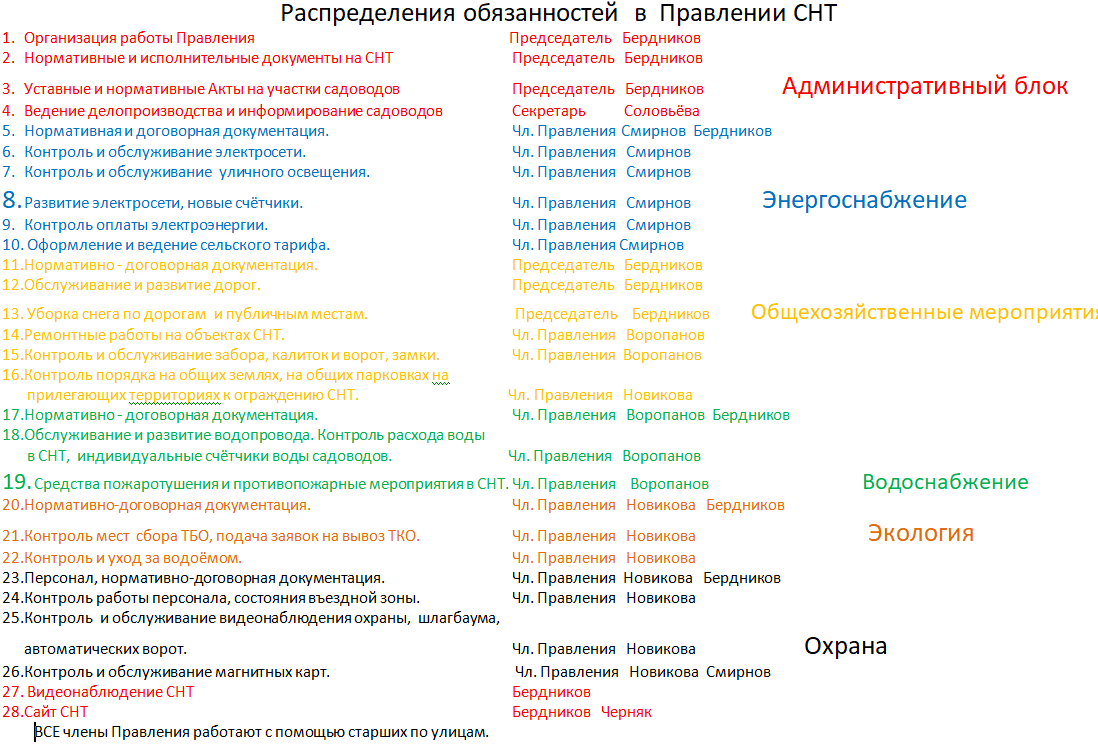 План мероприятий на 2019 г.
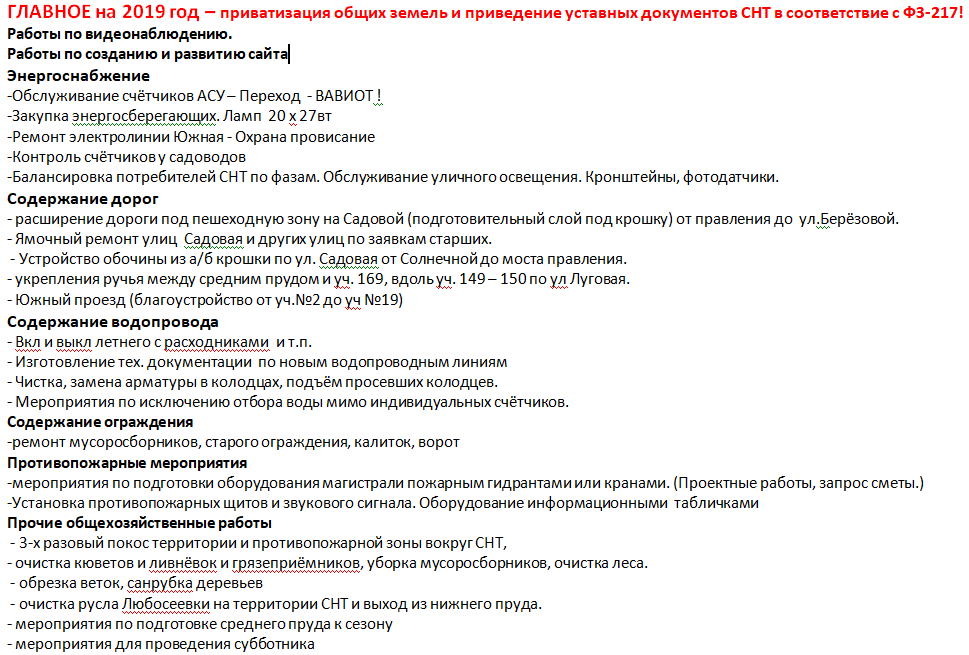 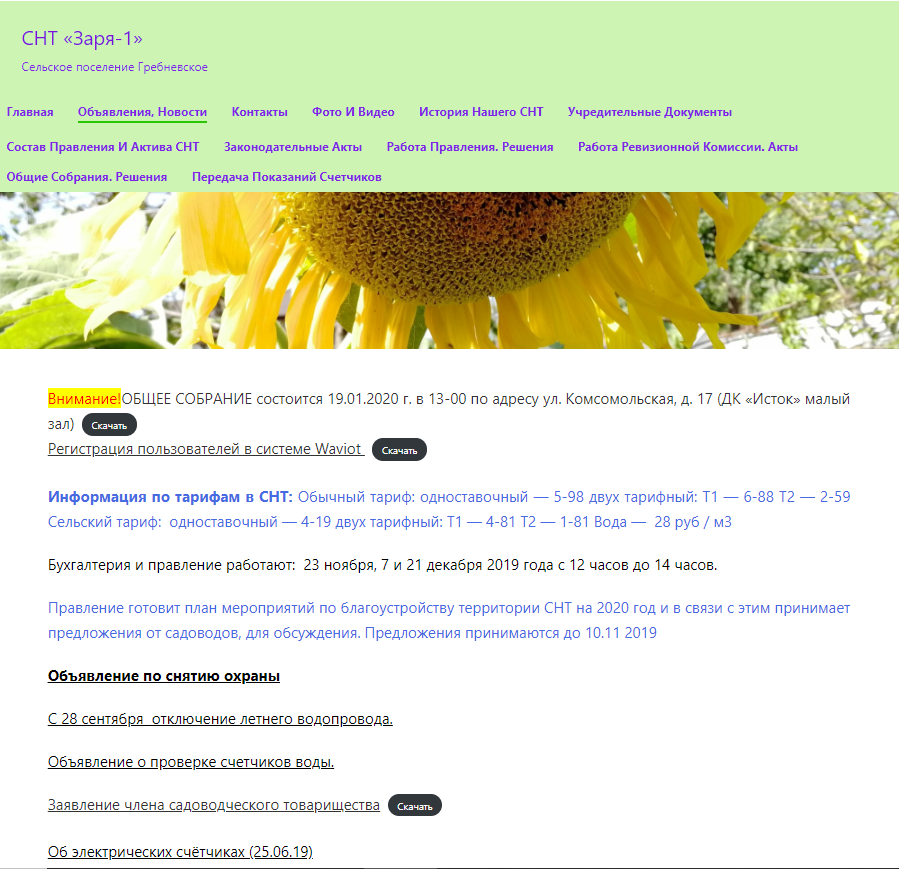 http://snt-zarya1.ru
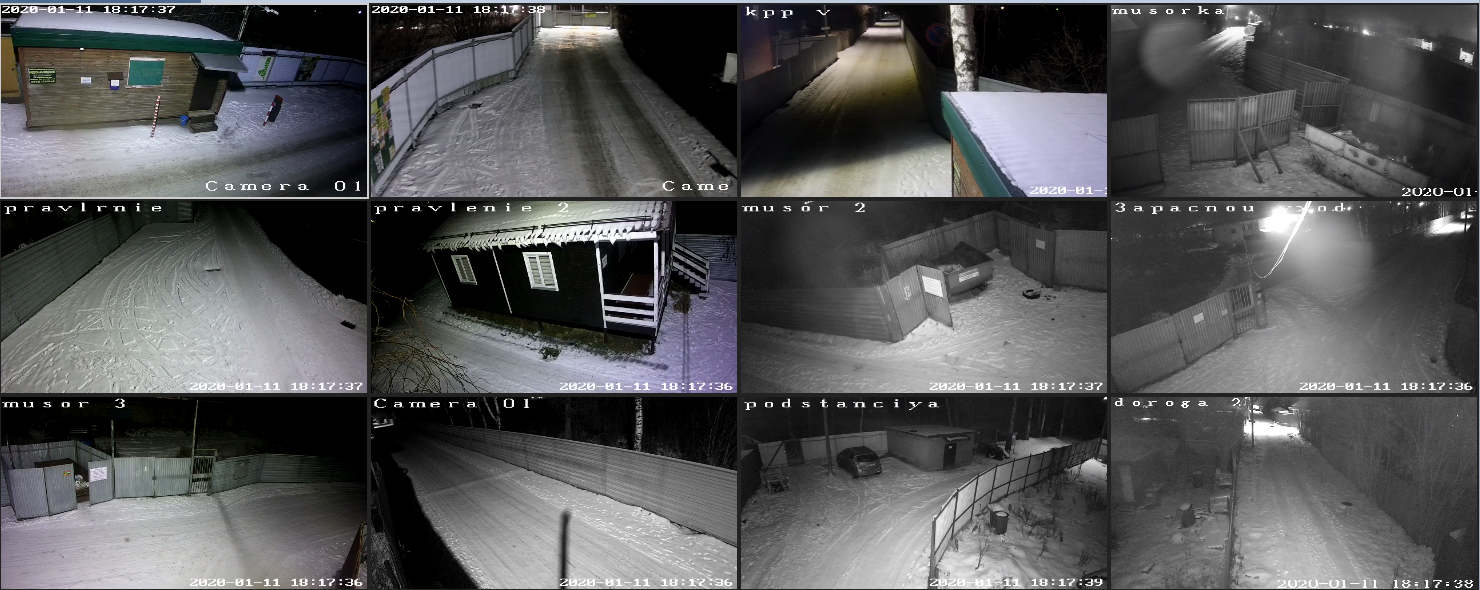 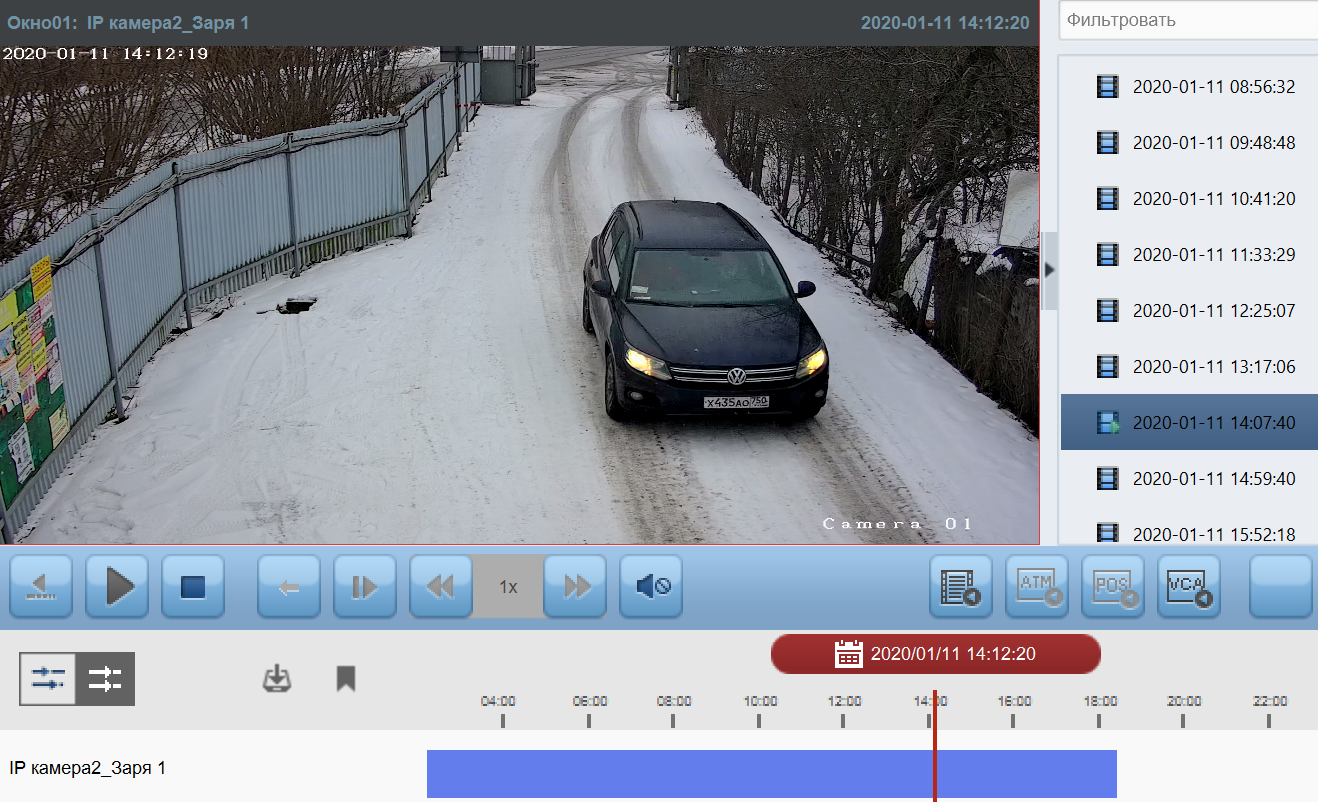 Компания «ВАВИОТ» предоставляет современное и эффективное решение по использованию Автоматизированной системы контроля и управления электроэнергией.
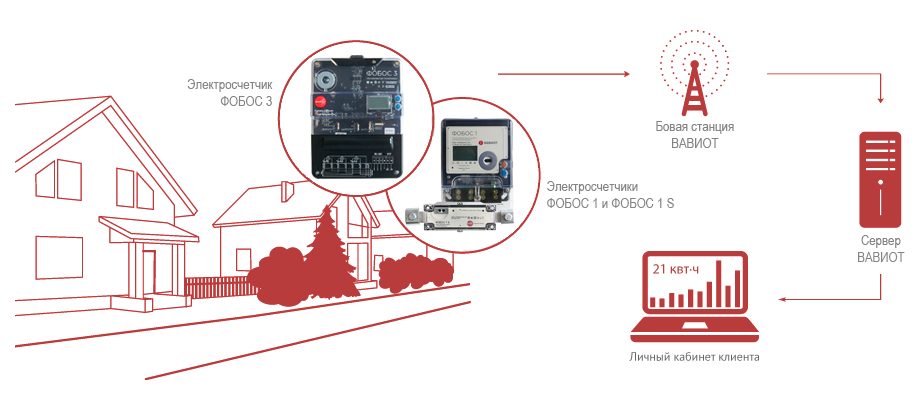 Садоводы СНТ «ЗАРЯ-1» получают преимущества при использовании оборудования Waviot:
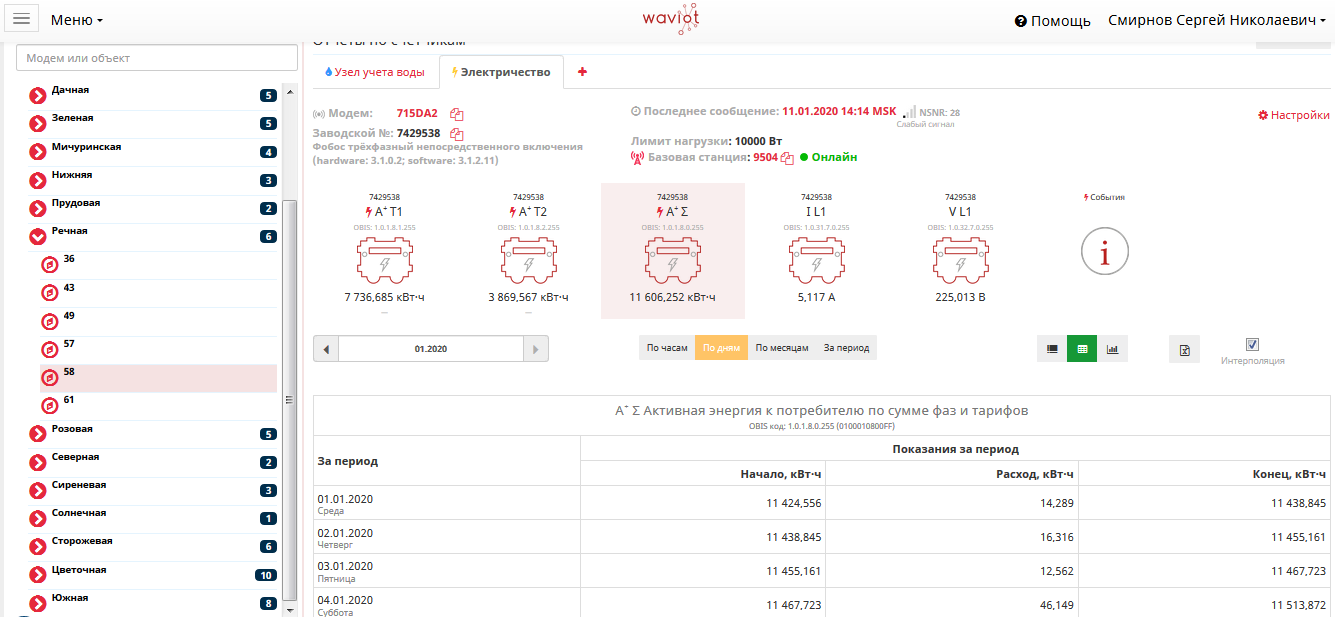 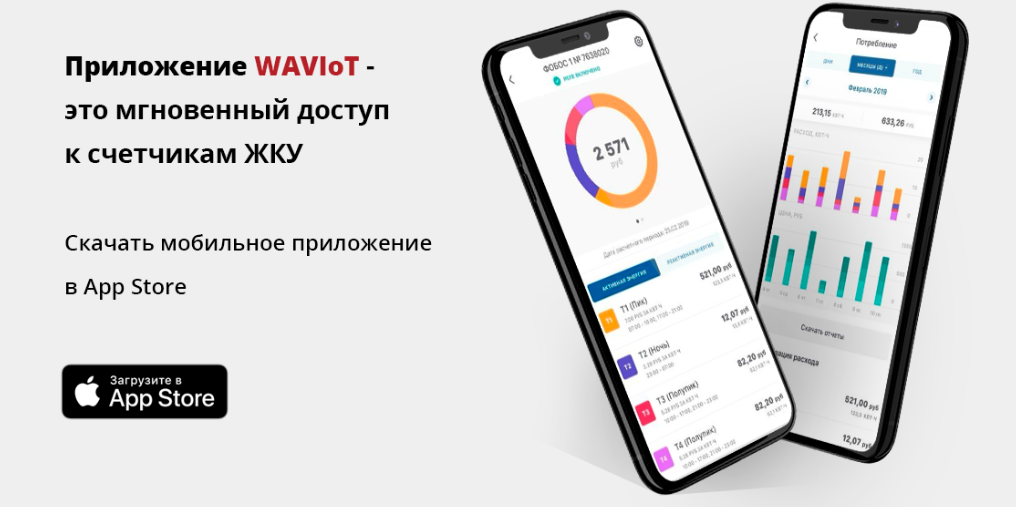 Должники 2017-2019 годов
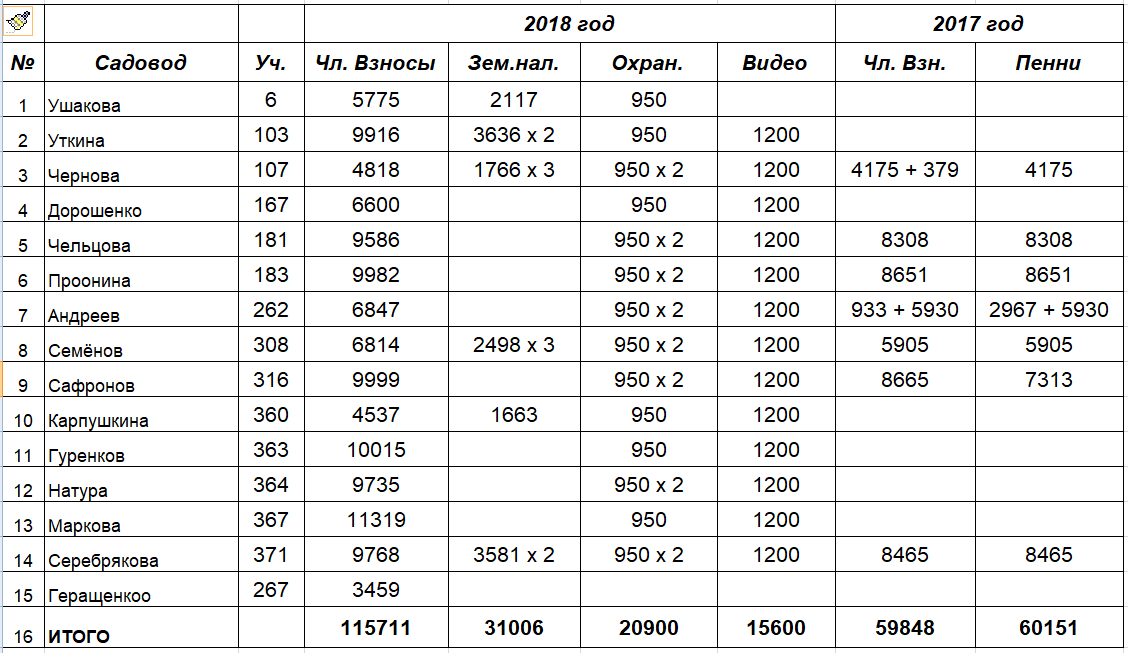 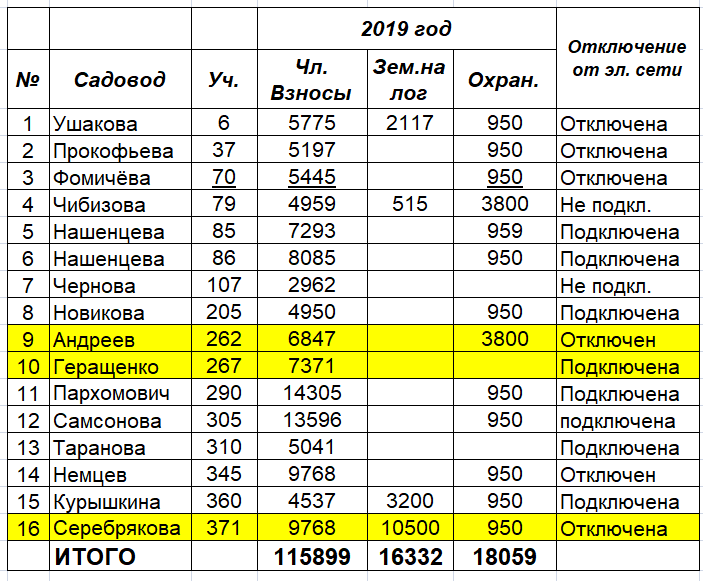 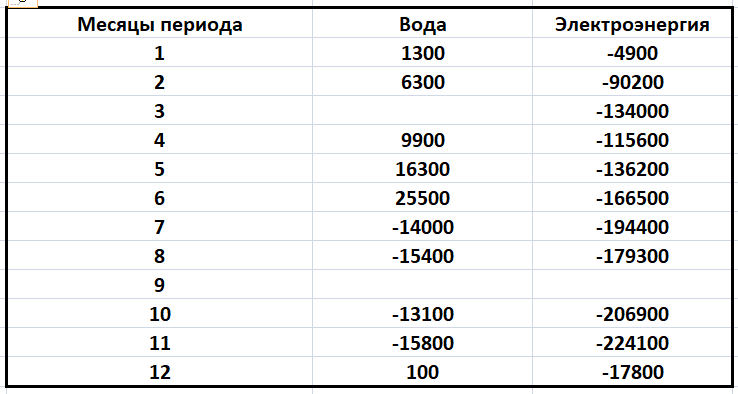 ПРОБЛЕМА  в регулярности платежей
Почему?
Потому что нет информации и мер воздействия.
ЭЛЕКТРИКА
РЕШЕНИЕ ПРОБЛЕМЫ
Установка счетчиков Вавиот или вынесение приборов учёта и автоматов ограничения на границу участка. Заключение договоров.
Водопровод
	Садоводам, пользующимся водопроводом сверх летнего периода установить счётчики удалённого считывания и ежемесячно оплачивать потреблённый ресурс. 
	Установить авансовые платежи до 01.06 в размере 50% от среднемесячного потребления в сезон 
	До 15.10 рассчитываться по показаниям счетчиков. 
	Правлению регулярно проводить контроль работы приборов учета лично или с помощью своих представителей, проводя визуальный осмотр и делая контрольный отбор из крана в мерную емкость не менее 5 литров.  	Садоводам, не пользующимся ресурсами уведомлять правление о таком факте письменно, с подтверждением данного факта представителем правления. В виду относительно не больших затрат на этом можно остановиться.
Возведённые строения на участках в нарушение требованиям законодательства
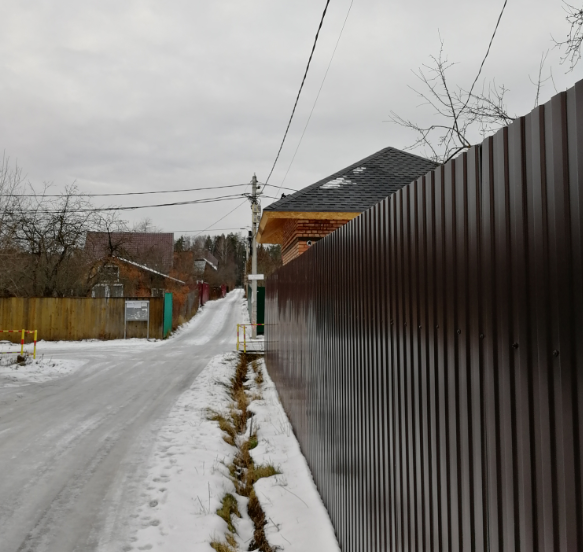 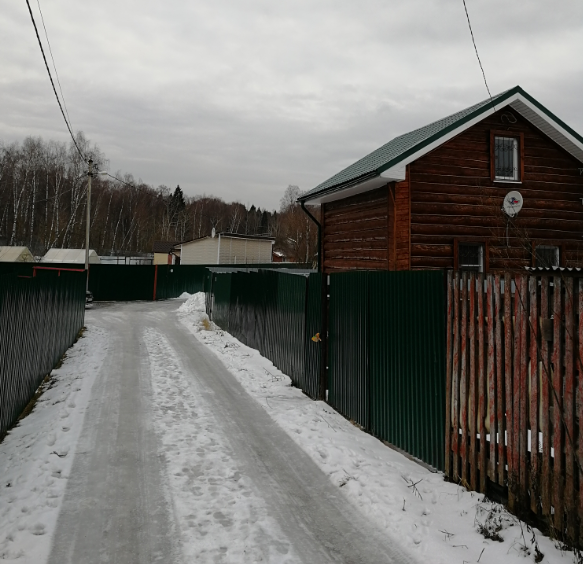 Возведённые строения на участках в нарушение требованиям законодательства
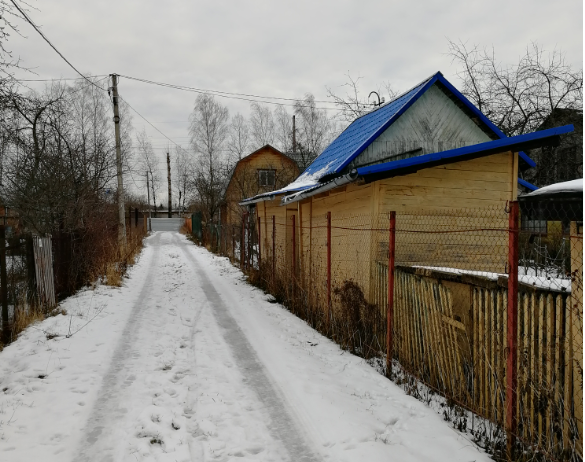 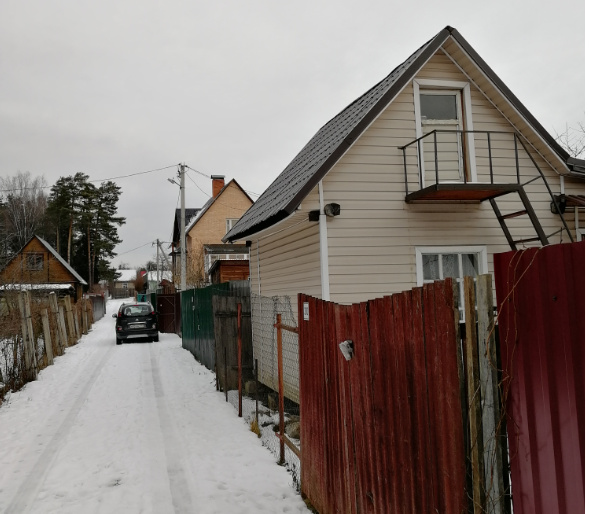 Возведённые строения на участках в нарушение требованиям законодательства
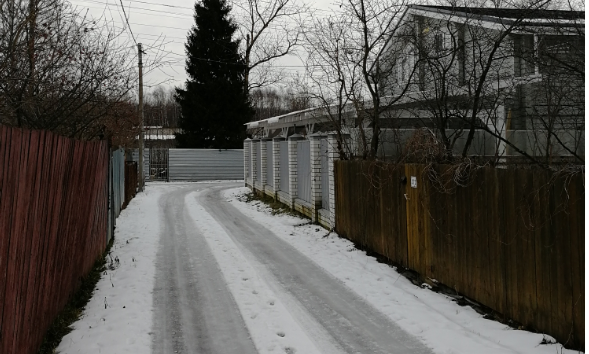 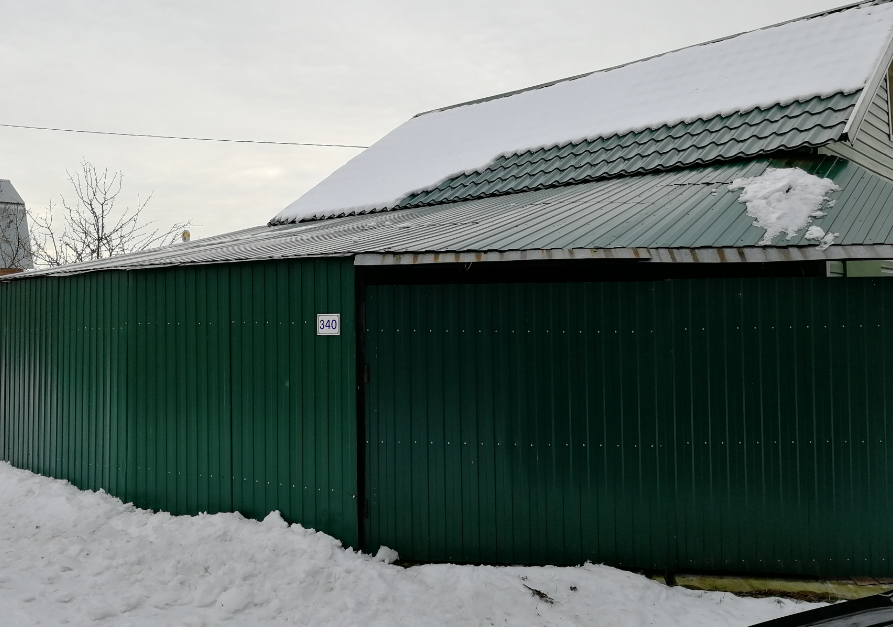 Неправильно возведенные , но не создают неудобств окружающим (уклон от ЗОП и наличие снегозадержания)
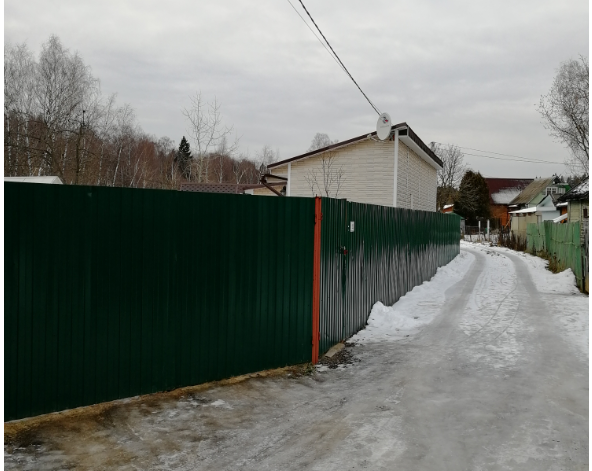 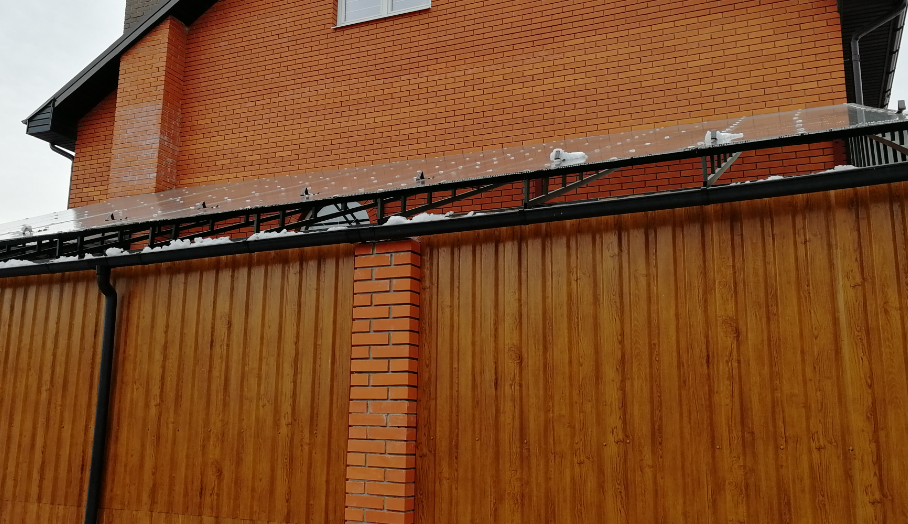 Осознанный захват территории ЗОП уч 321 ул Сиреневая
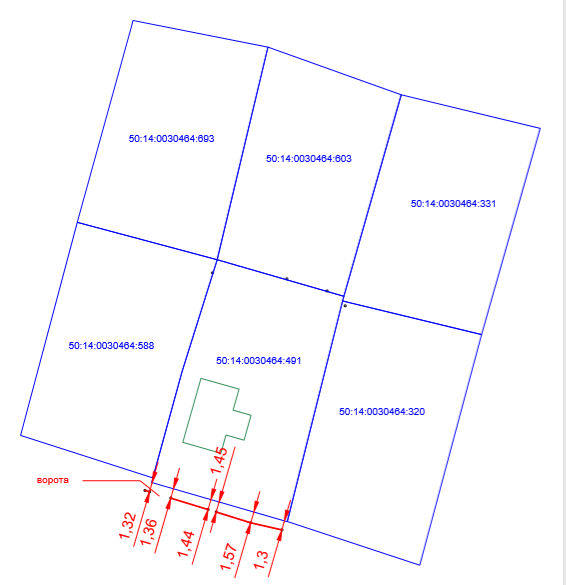 Пример ошибки кадастрового инженера или установление границ без выезда на объект или….
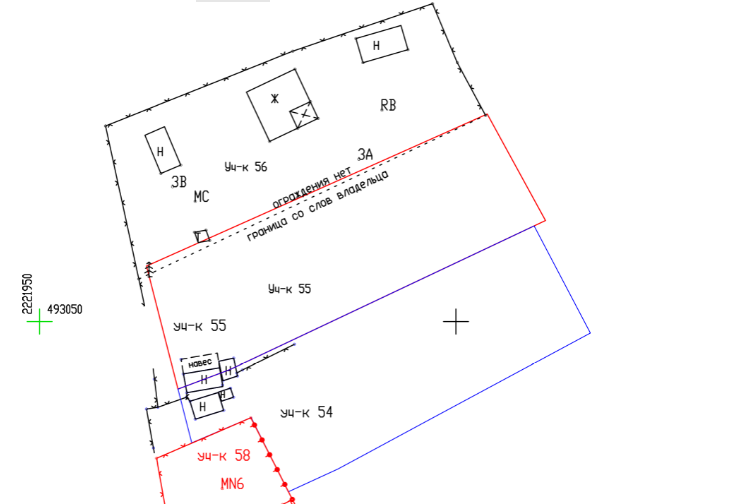 2
Отчет ревизионной комиссии.
3
Утверждение нового Устава СНТ СН «Заря-1» с учетом всех предложений, поправок и уточнений входе обсуждения и его регистрация, государственная регистрация изменений устава юридического лица.
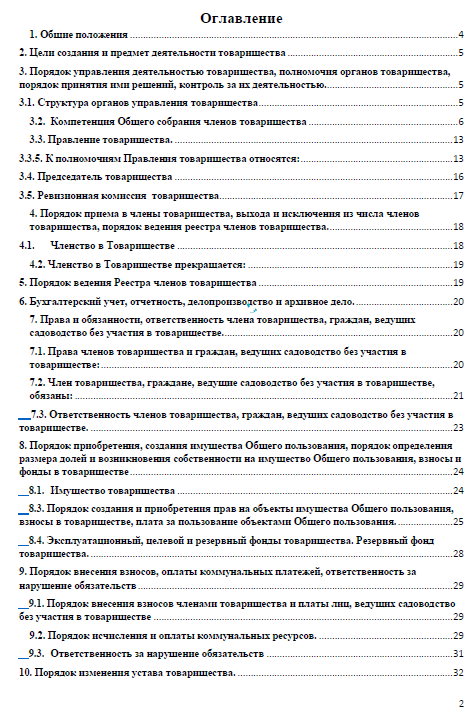 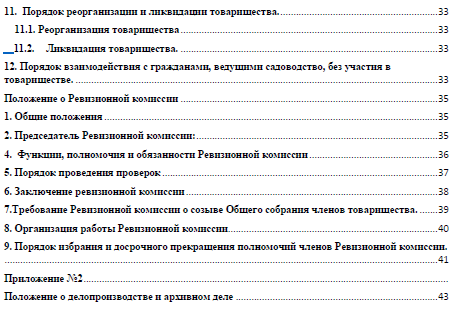 Внесены незначительные правки, дополнения в ст.3.3.8; 3.4.2; 7.2.8; 7.2.18; 8.2; 8.3.10; 9.1.2; 9.3.1;
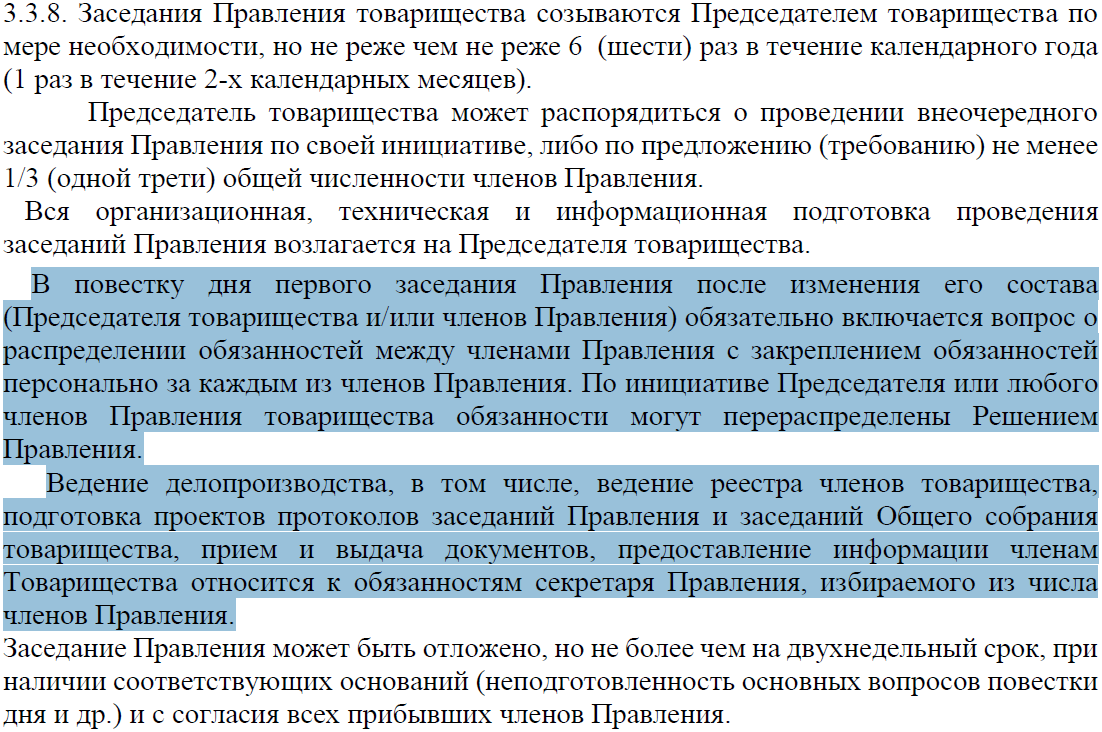 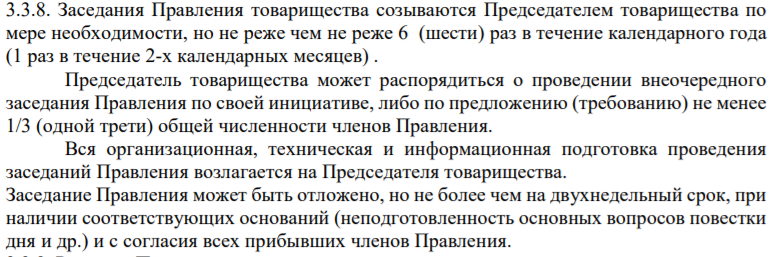 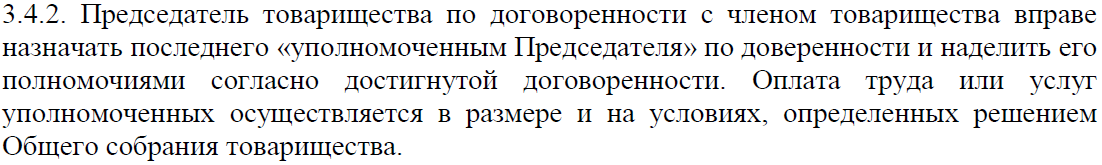 7.2.8
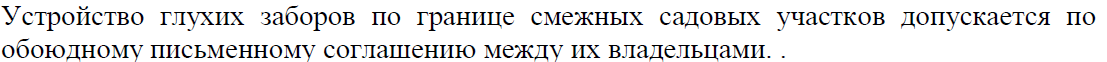 7.2.18
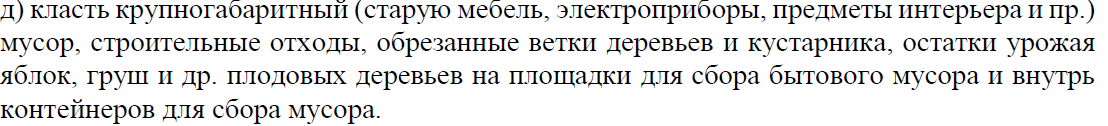 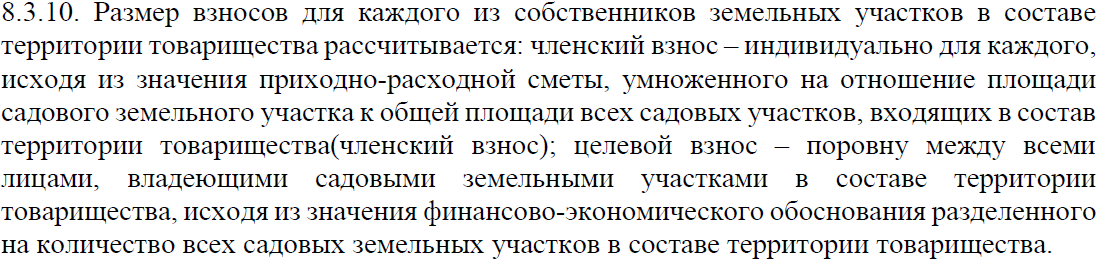 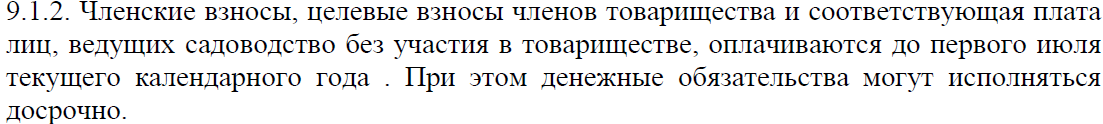 Необходимо уяснить
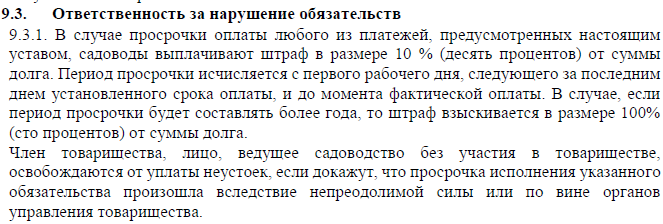 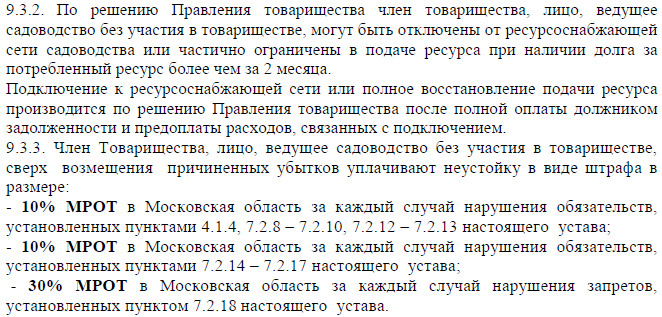 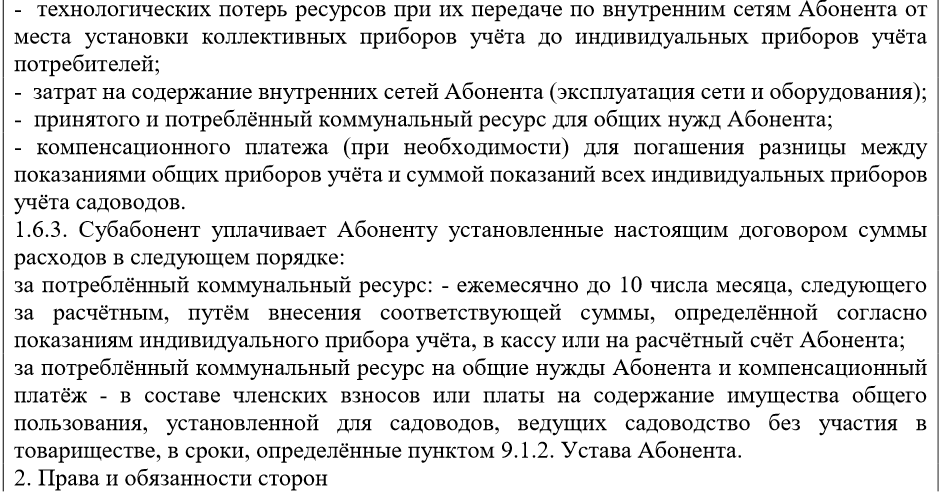 Договор поставки коммунальных услуг
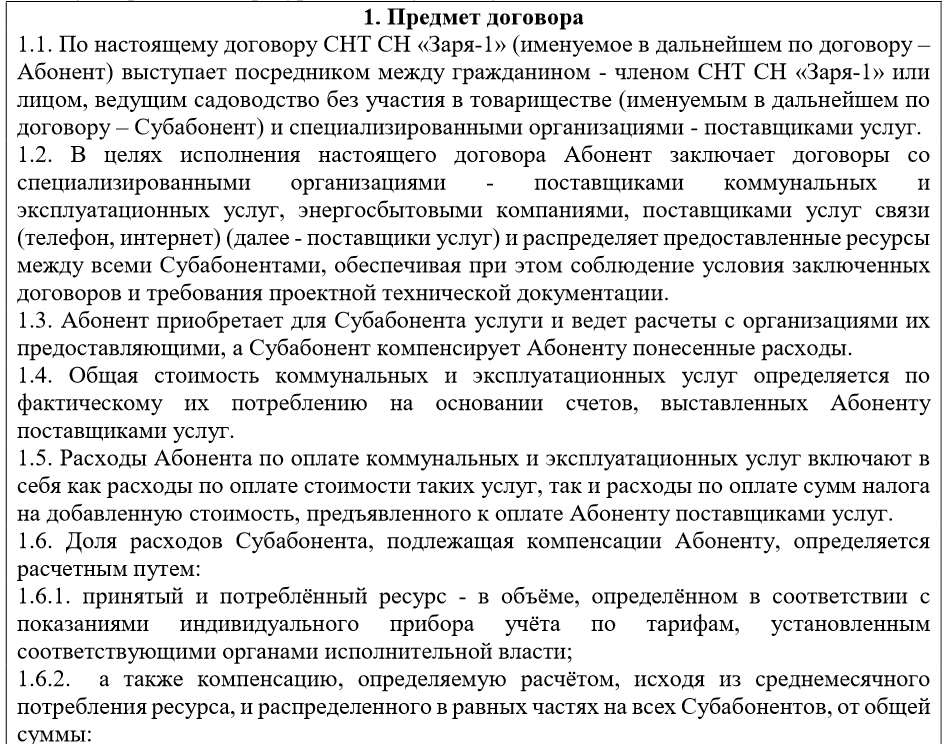 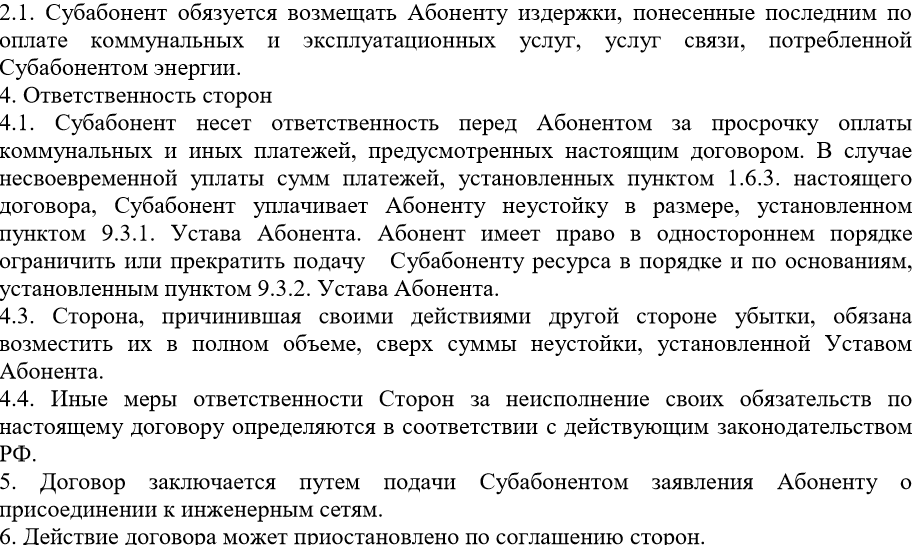 4.Утверждение финансово-экономического обоснования оформления земель общего пользования.

5.Решение о передаче земель общего пользования в общую долевую собственность граждан  - владельцев садовых участков в составе территории товарищества (собственность юридического лица СНТ СН "Заря-1").

6.Решение о заключении договоров на проведение кадастровых работ и юридических услуг.

7.Решение о судьбе иных объектов недвижимого имущества, расположенных на землях общего пользования.
Зачем нужно межевать и оформлять в собственность земли общего пользования СНТ

- получить информацию об уточненном местоположении границ земельного участка общего назначения, определить и узаконить его границы;
- однозначно определить допустимость строительства на территории, садоводства;
- исключить конфликтные ситуации, неправомерные захваты земель садоводства и земельные споры;
- стать полноправным собственником участка общего назначения;
- оптимизировать и уменьшить налогообложение земли под садоводством;
- увеличить площадь отдельных садовых участков за счет перераспределения с землями, не вошедшими в границы участка общего назначения;
- установить и тем самым защитить внешнюю границу СНТ там, где она совпадает с границами участка общего назначения;
- исправить реестровые ошибки месторасположения границ участков, как своего садоводства, так и соседних садоводств;
- иметь геодезическую съемку СНТ для любых целей, а также полноценный Кадастровый план садоводства, - --- включающий полную информацию об участках и строениях СНТ на основании сведений Единого реестра недвижимости;
- оформить земельный участок, относящийся к имуществу общего пользования СНТ бесплатно (до 31.12.2020г.).
Формирование земельного участка общего пользования позволит передать объекты электросети товарищества и в конечном итого оптимизировать расходы, связанные с содержанием этого имущества, а именно избавиться от потерь в кабельных и воздушных сетях СНТ, а они у нас ежегодно составляют 140000 – 150000 руб. На содержание объектов электросетевого хозяйства товарищества также необходимо ежегодно закладывать в смету денежные средства в размере 50000-60000 руб. Передача объектов позволит высвободить занятость работников Правления товарищества, направить их труд в иные важные направления деятельности. Объекты энергосетевого хозяйства имеют свойство стареть и ветшать.
Передача земель общего пользования в общую долевую собственность членов товарищества позволит оптимизировать расходы, связанные с содержанием этого имущества – земельный налог, а именно 100000 рублей ежегодно. Передача земель общего пользования позволит высвободить занятость работников Правления товарищества, направить их труд на иные важные направления деятельности.

Это только те цифры которые лежат на поверхности!
8
Бюджет 2020 г. Утверждение сметы расходов на 2020 г. размера членских взносов, целевых взносов и иных платежей.
План мероприятий на 2020 год
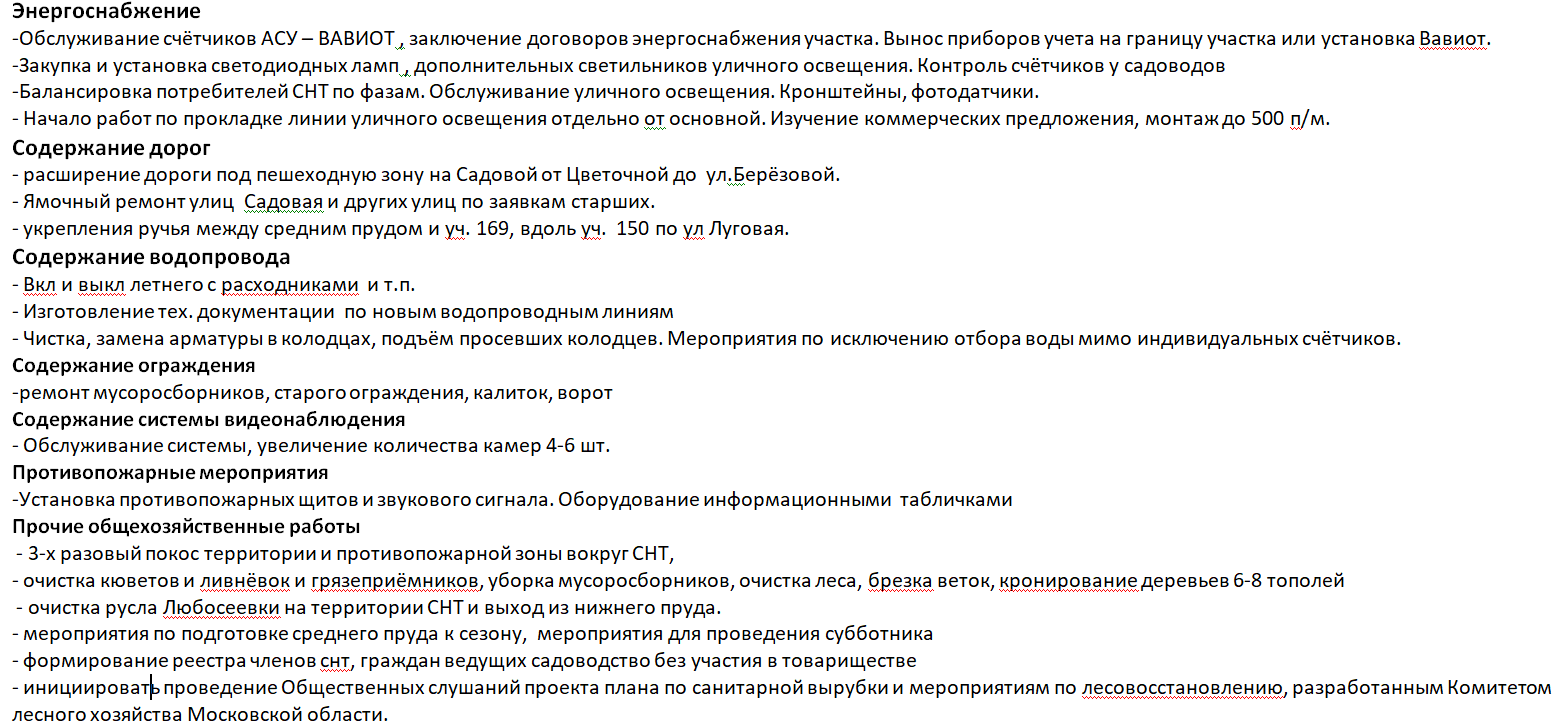 Содержание инженерных сетей и инфраструктуры
В эту статью входит:
- Содержание электросетей
- Содержание дорог
- Содержание водопровода
- Содержание зданий , разнорабочего, территории
- Содержание ограждения, ворот, калиток
- Содержание и развитие видеонаблюдения
- Содержание пожарного инвентаря, водоёма. Экология
- Содержание пропускного пункта СНТ
- Эксплуатационный фонд
Эксплуатационный фонд
Эксплуатационный фонд формируется из части членских взносов, поступающих от членов товарищества и взносов садоводов, ведущих садоводство без членства в товариществе, в исполнение пунктов приходно-расходной сметы, касающихся расходов на содержание и обслуживание имущества. Средства эксплуатационного фонда направляются на обеспечение жизнедеятельности товарищества, в т. ч. на содержание всего имущества общего пользования и объектов инфраструктуры товарищества. Правление товарищества вправе принимать решения по превышению затрат по отдельным расходным статьям приходно-расходной сметы за счёт средств эксплуатационного фонда, не превышая при этом суммарных затрат, предусмотренных такой сметой из средств эксплуатационного фонда.
Целевой фонд. 
Целевой фонд формируется за счёт целевых взносов членов и соответствующей части платы садоводов, ведущих садоводство без участия в товариществе.           Средства целевого фонда расходуются в соответствии с решениями общего собрания об утверждении финансово-экономического обоснования создания новых объектов и/или неотделимых улучшений существующих.           Средства целевого фонда не могут быть перераспределены на другие задачи.
Решения
- Утвердить смету расходов на 2020 г. в размере 3135000 руб. 
- Размера членского взноса 1500 руб./сот для членов тов-ва и граждан, ведущих сад-во без участия в тов-ве. 
- Целевой взнос на оформление и передачу земель общего пользования в общую долевую собственность граждан  - владельцев садовых участков в составе территории товарищества в размере 850 руб. с человека.
- Платеж за въезд на территорию СНТ грузового транспорта в зависимости от полной массы от 2500 кг. до 6000 кг. – 70 руб., от 6000 кг. до 22000 кг. – 250 руб., свыше 22000 кг.– 400 руб. 
- Установить оплату коммунальных платежей согласно  действующих тарифов правительством МО. Потери в кабельной и проводной электролинии оставить 7,6 % на уровне 2019 года.
- Утвердить договор энергоснабжения индивидуального садового участка. Правлению установить срок заключение договора на энергоснабжение в зависимости от среднемесячного потребления, но не позднее 01.05.2021 г
- Установить стоимость магнитной карты на въезд 200 руб. Карта блокируется при не выполнении п.7.2.6 Устава
- Правлению согласно установленных критериев оценки работы премировать старших по улицам по итогам сезона 2019 г. до 31 марта 2020 г.
- Утвердить льготный период уплаты членских взносов до 01.05.2020 года меньше на 10 %
- Взыскать в судебном порядке взносы с должников, задолженность которых составляет больше 1-го года.
- Членам товарищества и гражданам, ведущим садоводство без участия в товариществе привести границы своего земельного участка в соответствие с границами указанными в Росеестре РФ.
- Уведомить муниципальные органы власти о наличии заброшенных участков владельцы которых умерли, а наследники не вступили в права наследования.
9
Переоформление участков – утверждение решений заседаний Правления за 2019 год. Приём в члены СНТ.
Список участков, предварительно переоформленных в период с 21.01. 2019г.
по 19.01. 2020 гг. решениями Правления
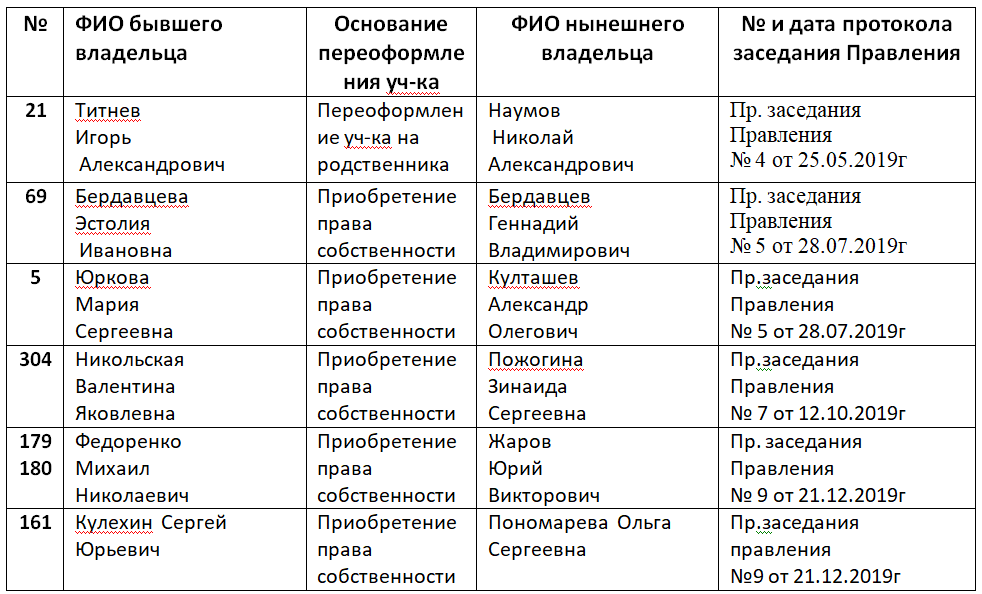 10
Перераспределение земельного участка с кадастровым номером 50:14:030464:0210
Ходатайство члена СНТ Черкасовой В.К. уч. 210
Площадь по кадастру 406 кв.м.
Фактическая площадь 450кв.м.
Испрашиваемая площадь 
 1 вариант - 450 кв.м.
2 вариант – 432 кв.м.
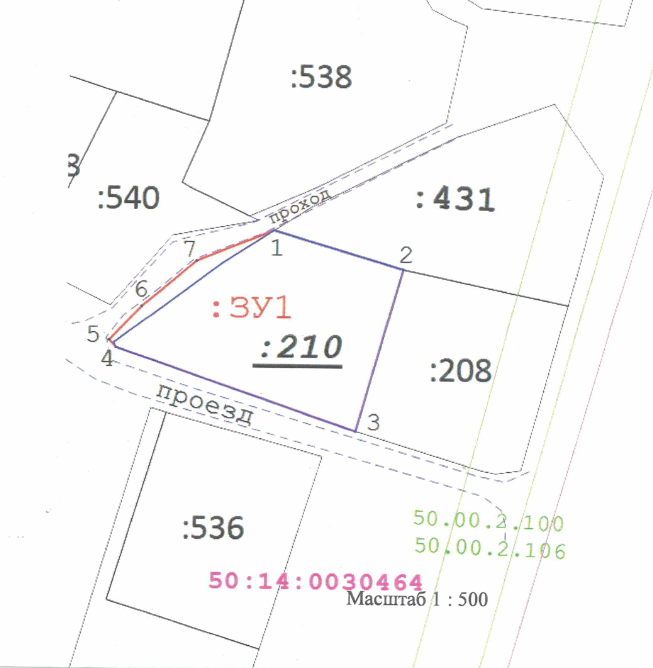 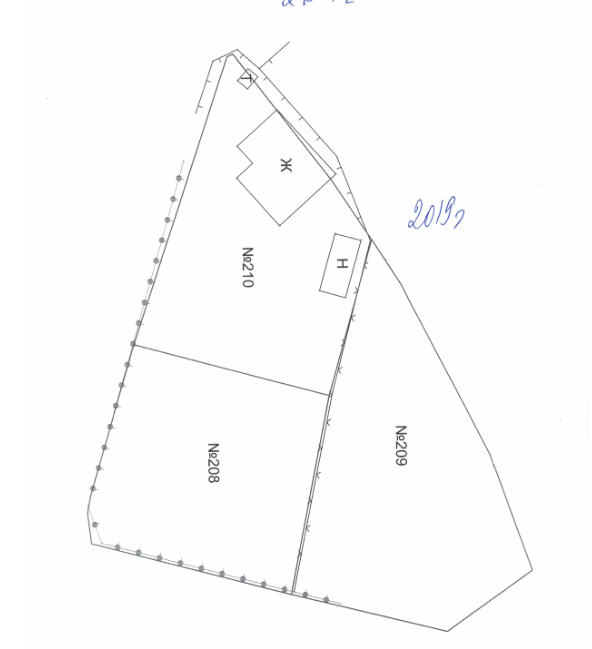